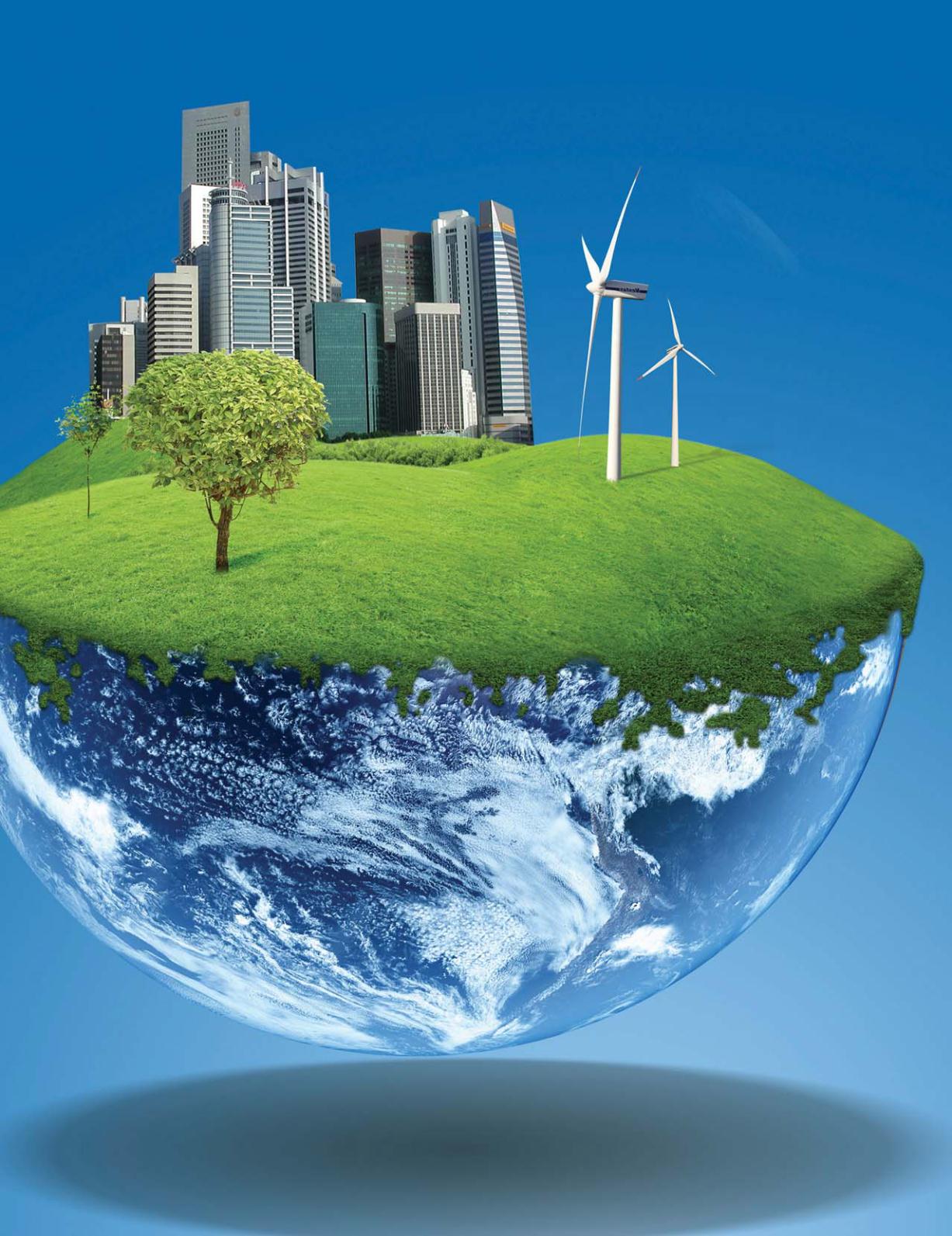 ГБНОУ «Санкт-Петербургский городской Дворец творчества юных» ГБУ ДО «Правобережный дом детского творчества» Невского района Санкт-Петербурга
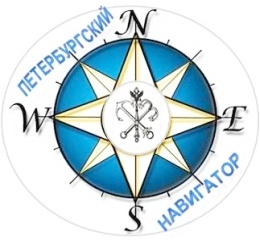 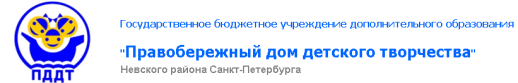 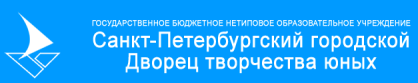 Третий этап городского краеведческого конкурса младших школьников
 «Петербургский навигатор» в 2016-2017 учебном году
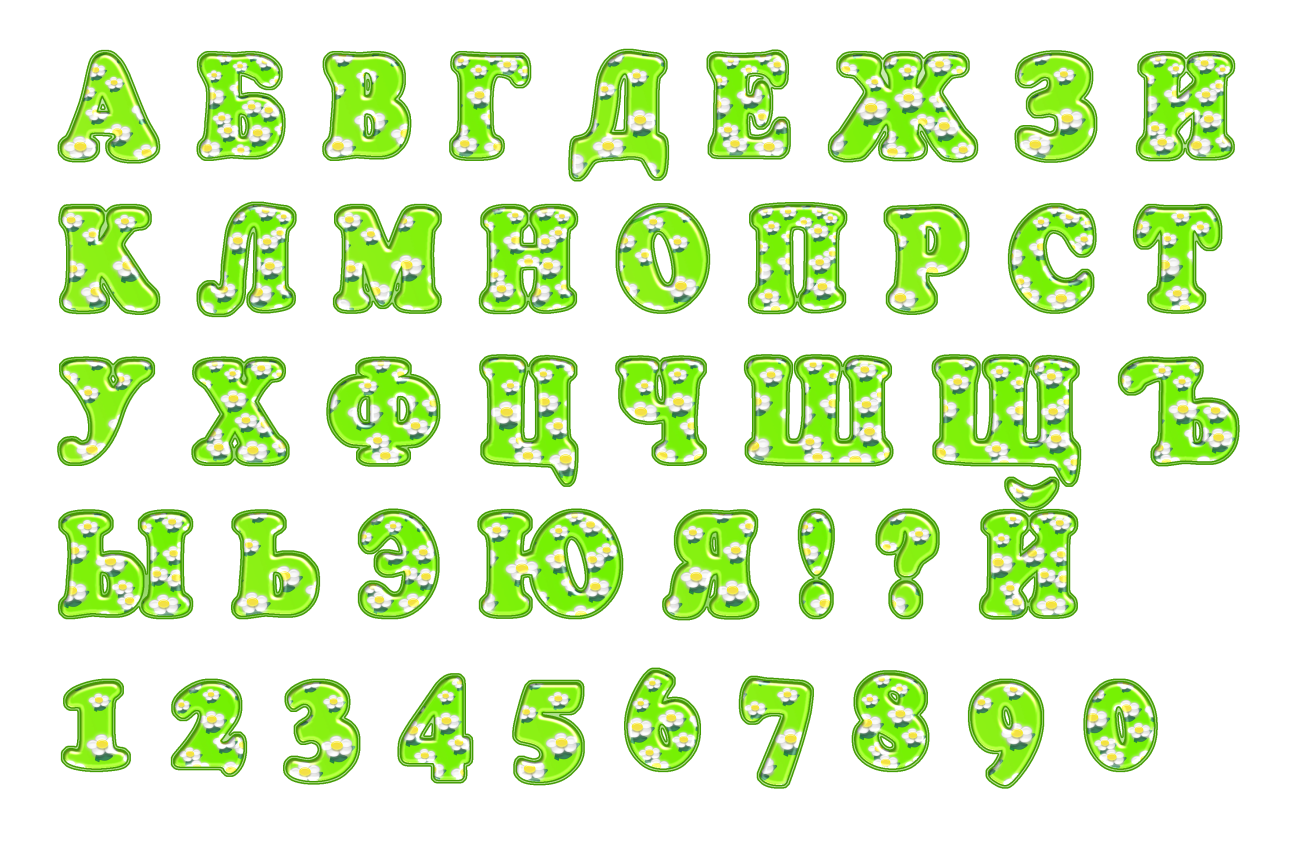 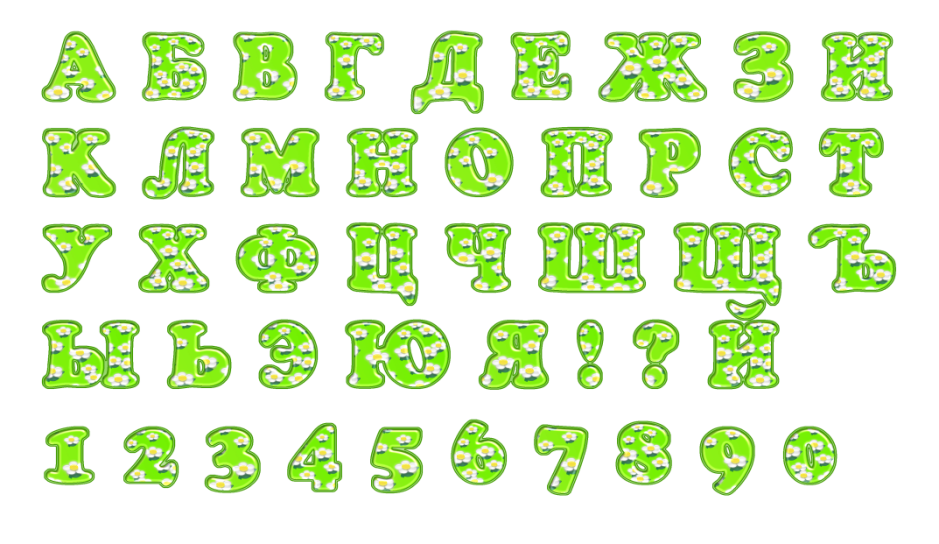 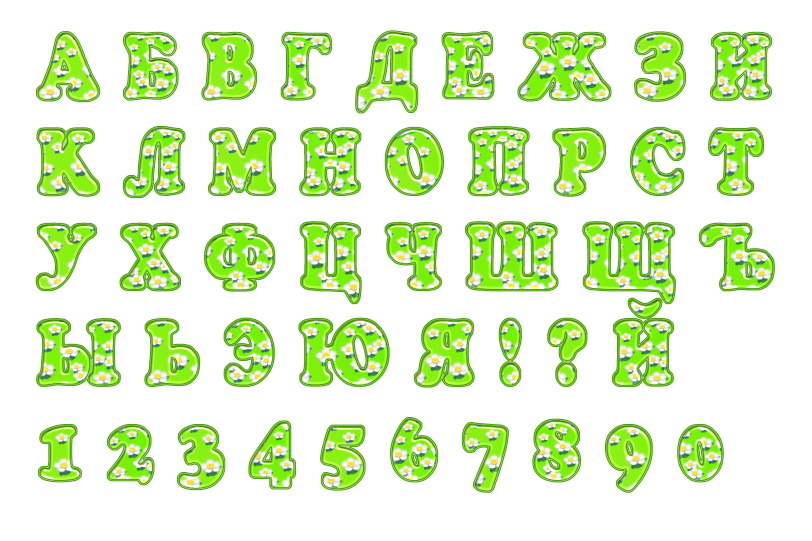 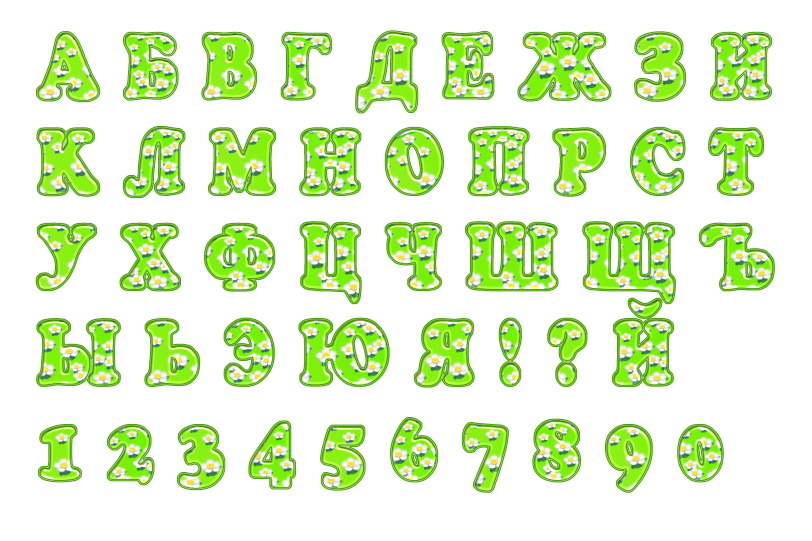 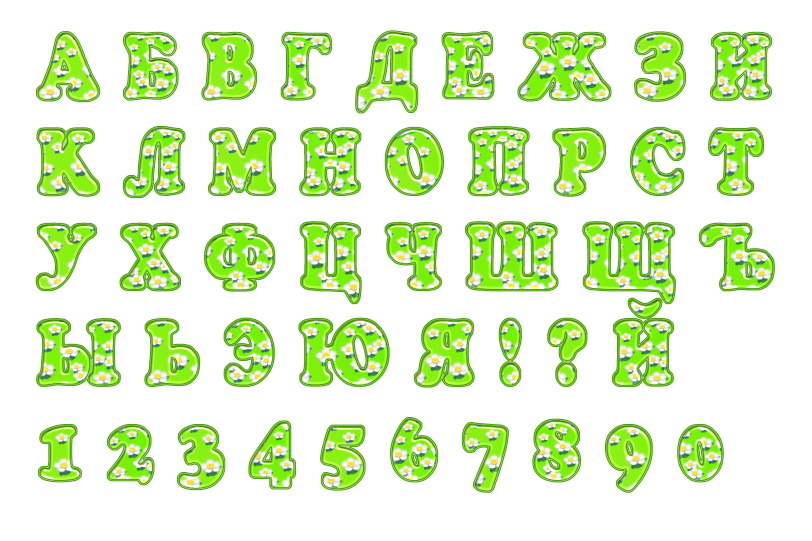 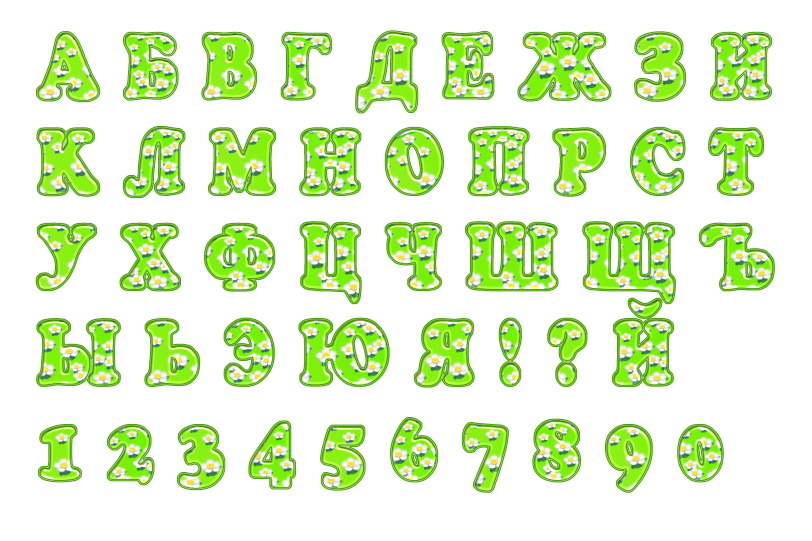 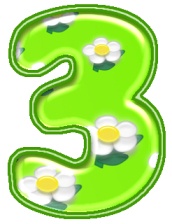 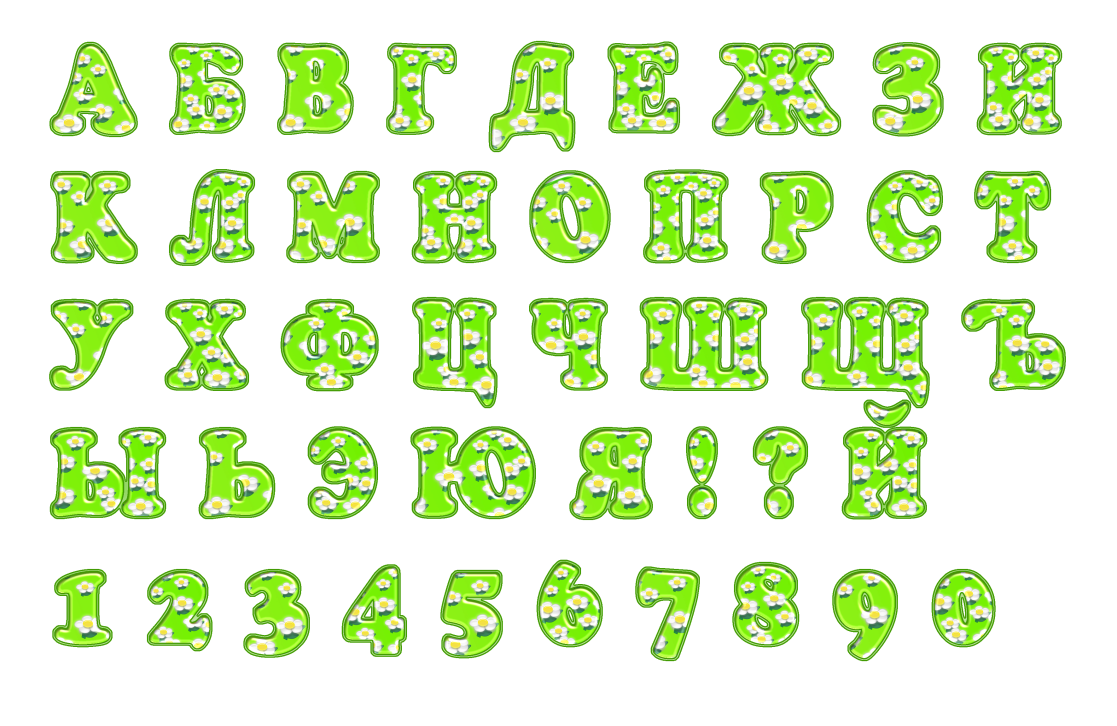 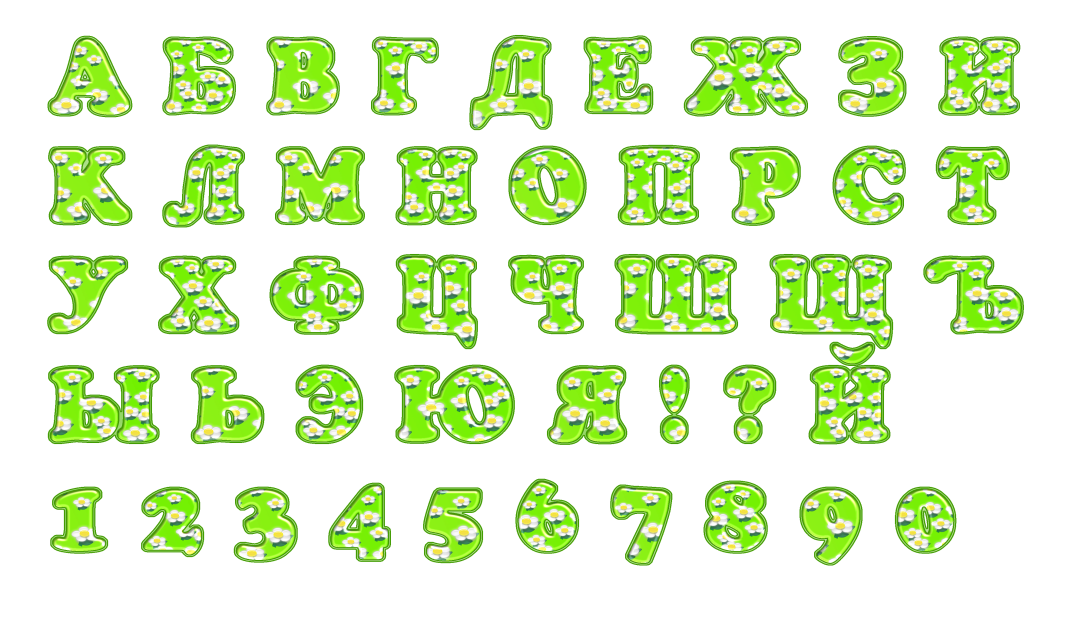 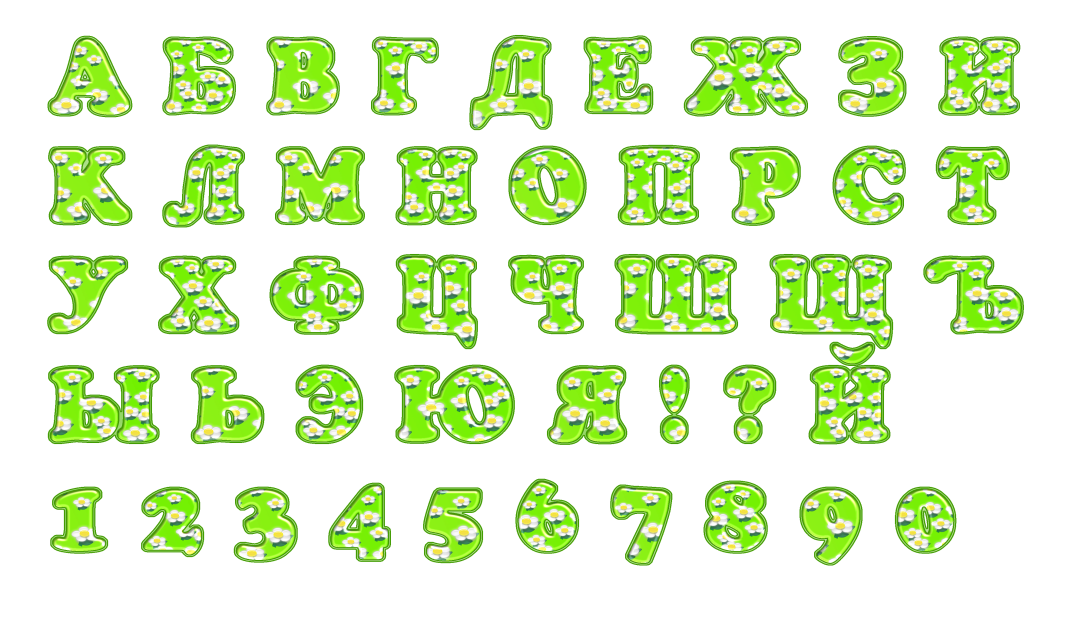 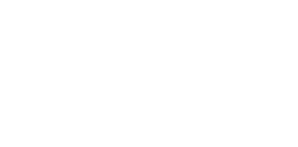 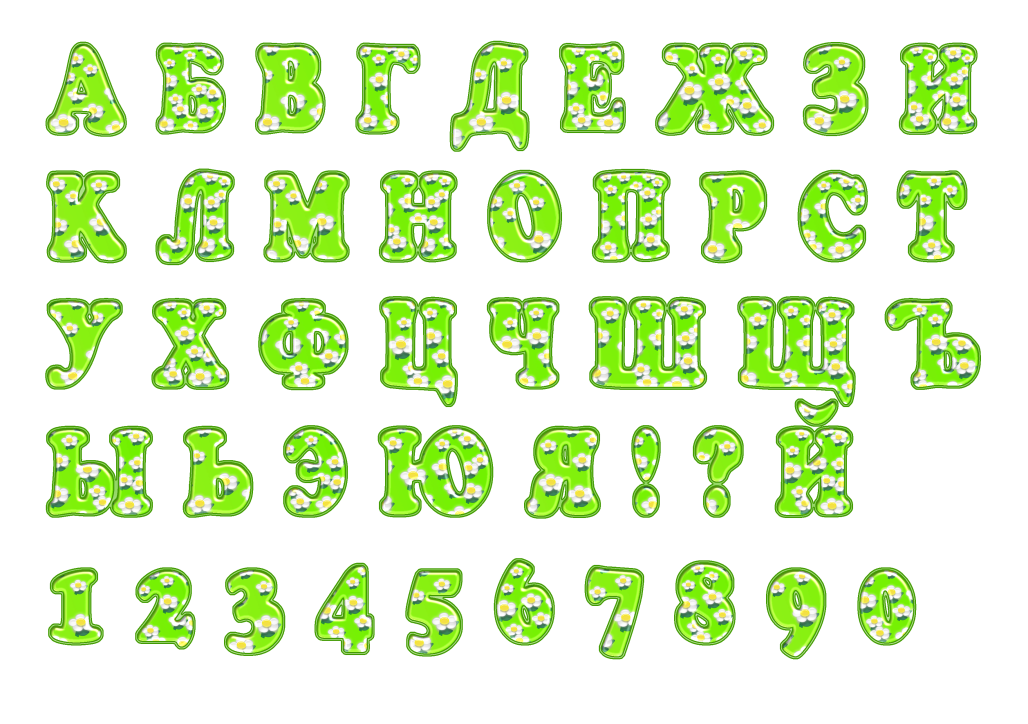 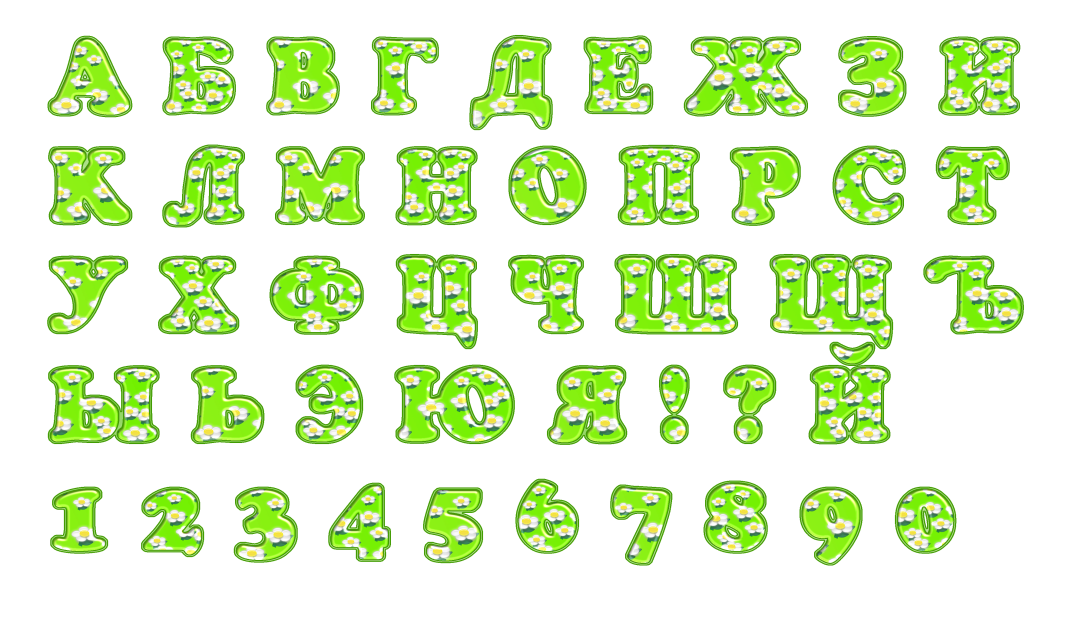 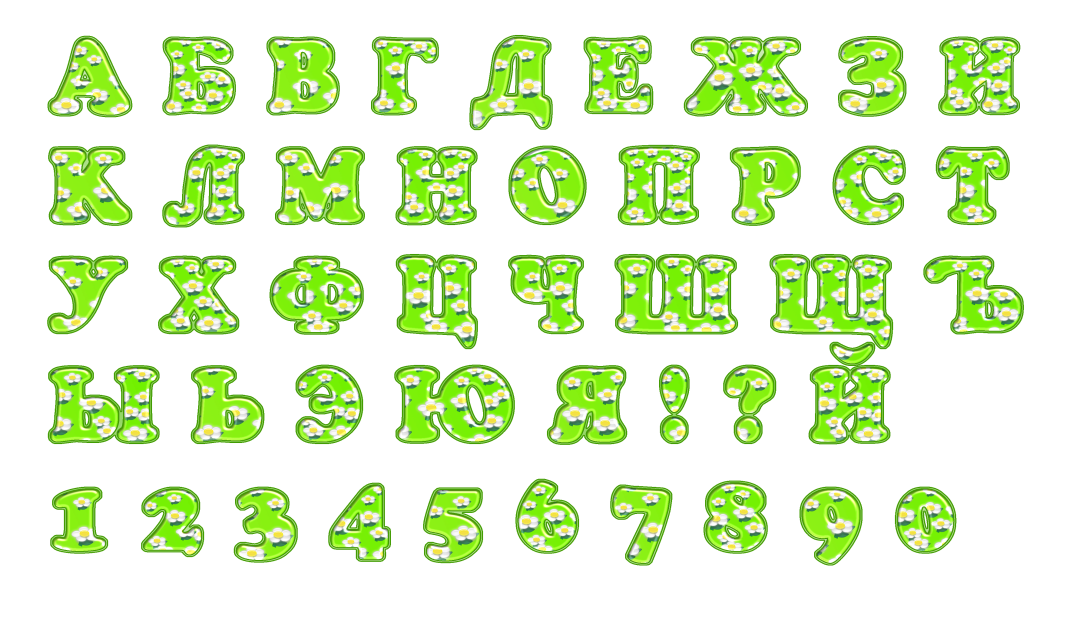 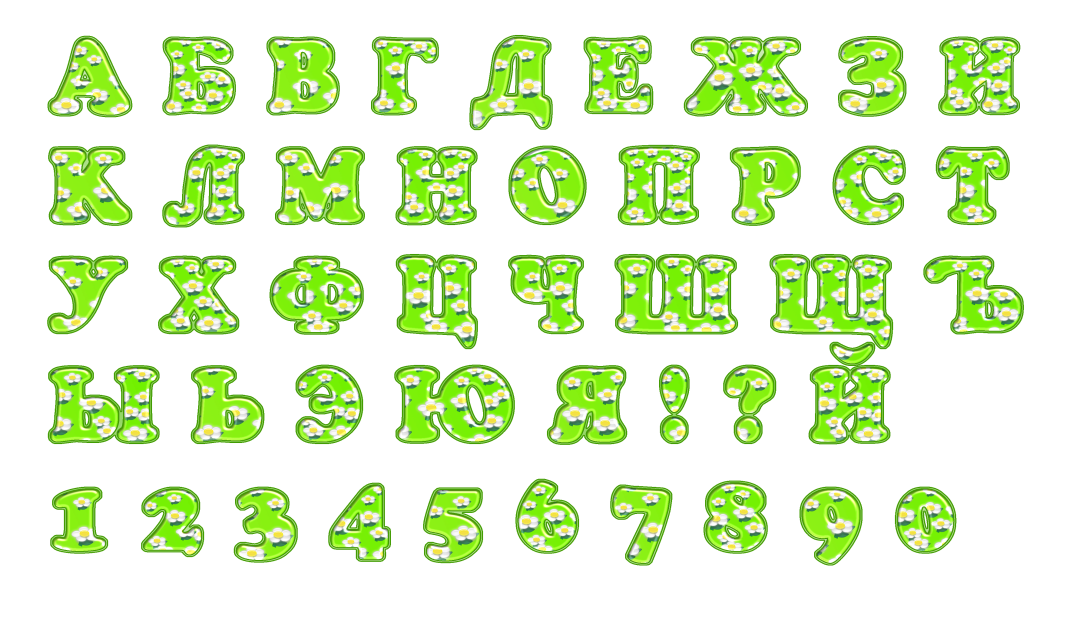 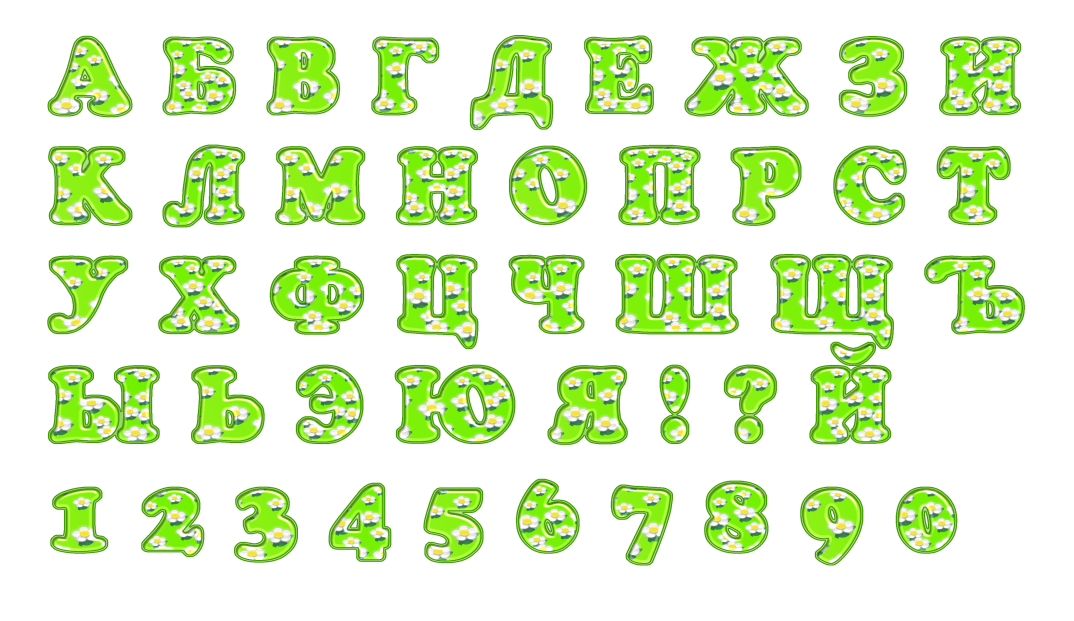 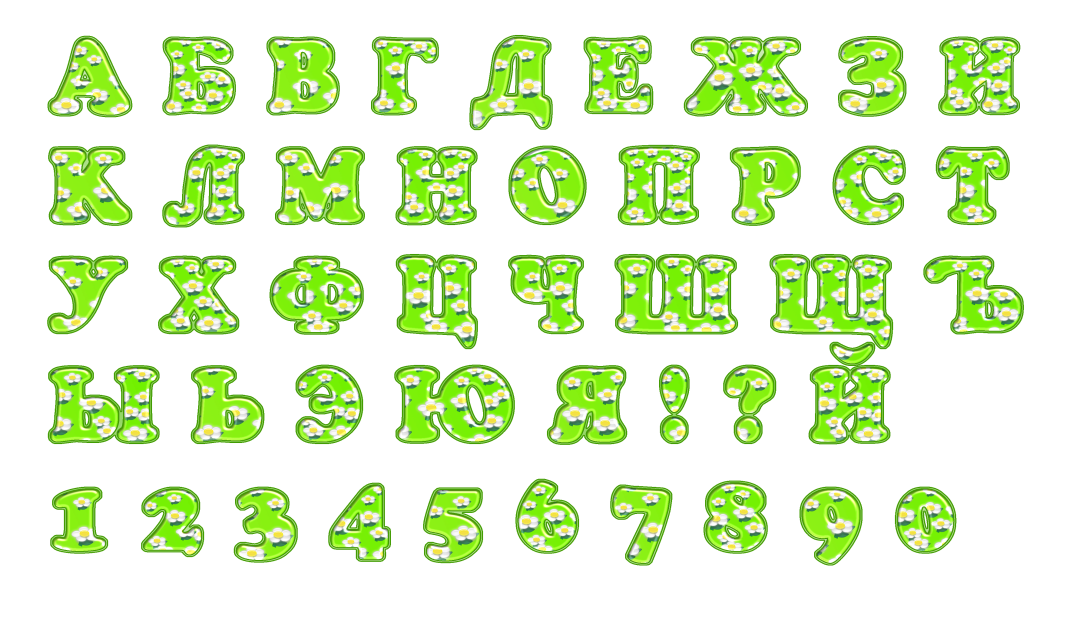 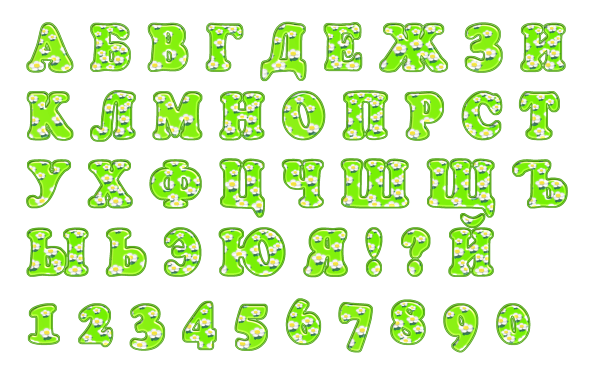 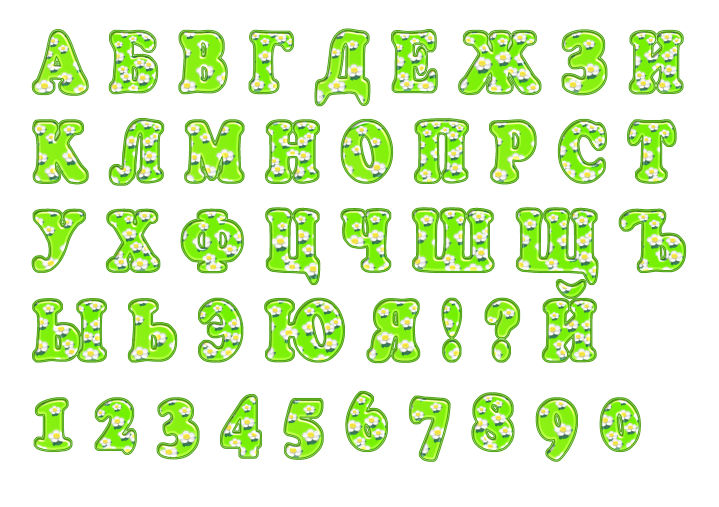 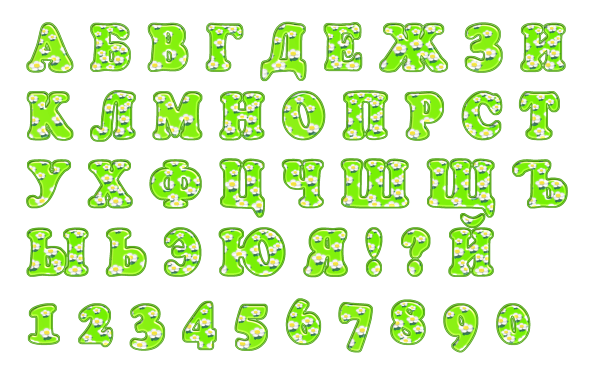 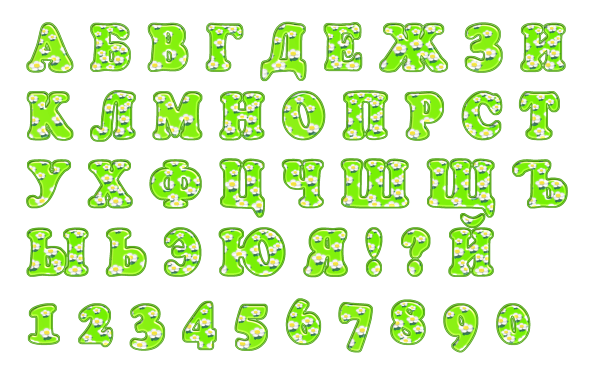 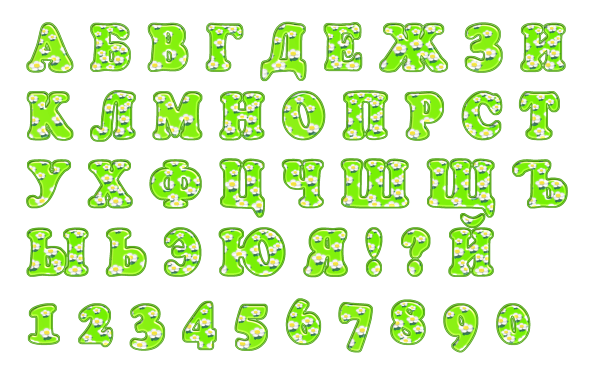 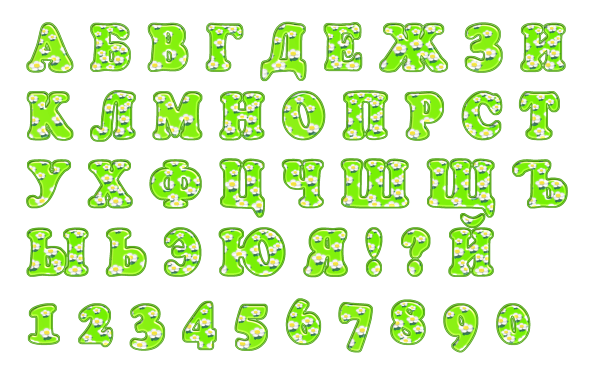 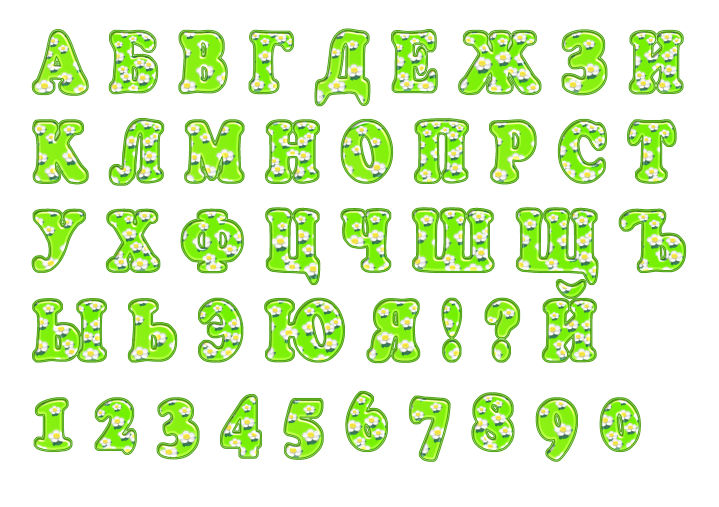 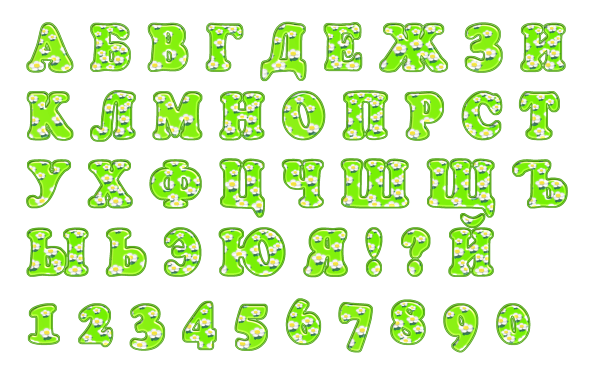 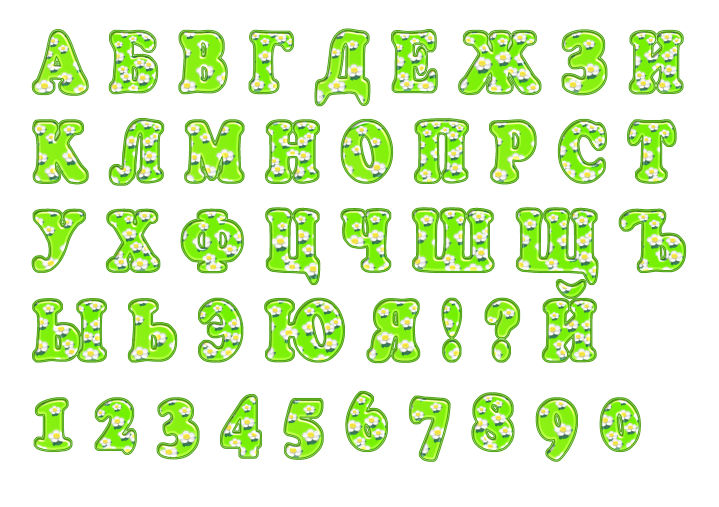 1
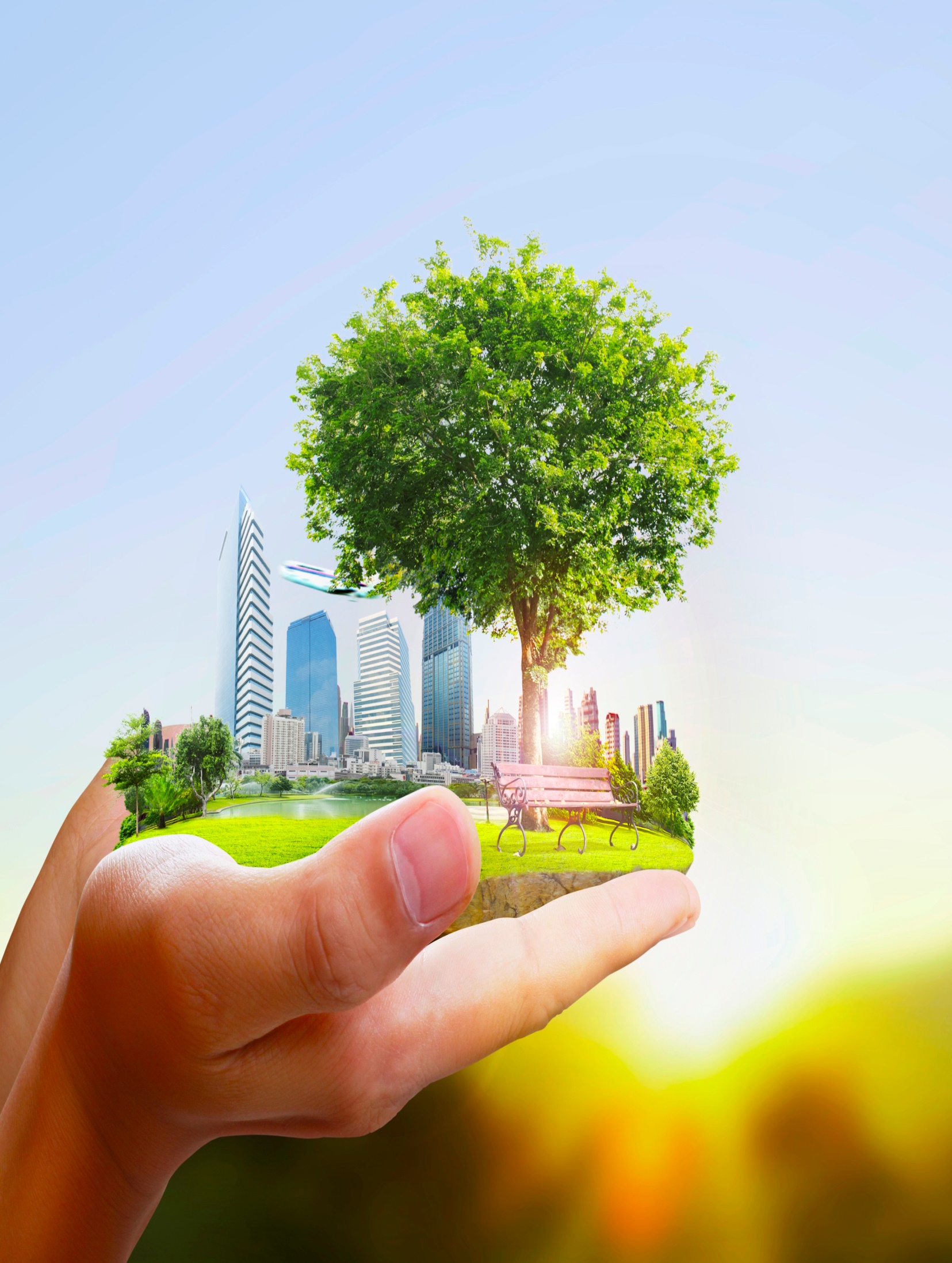 2
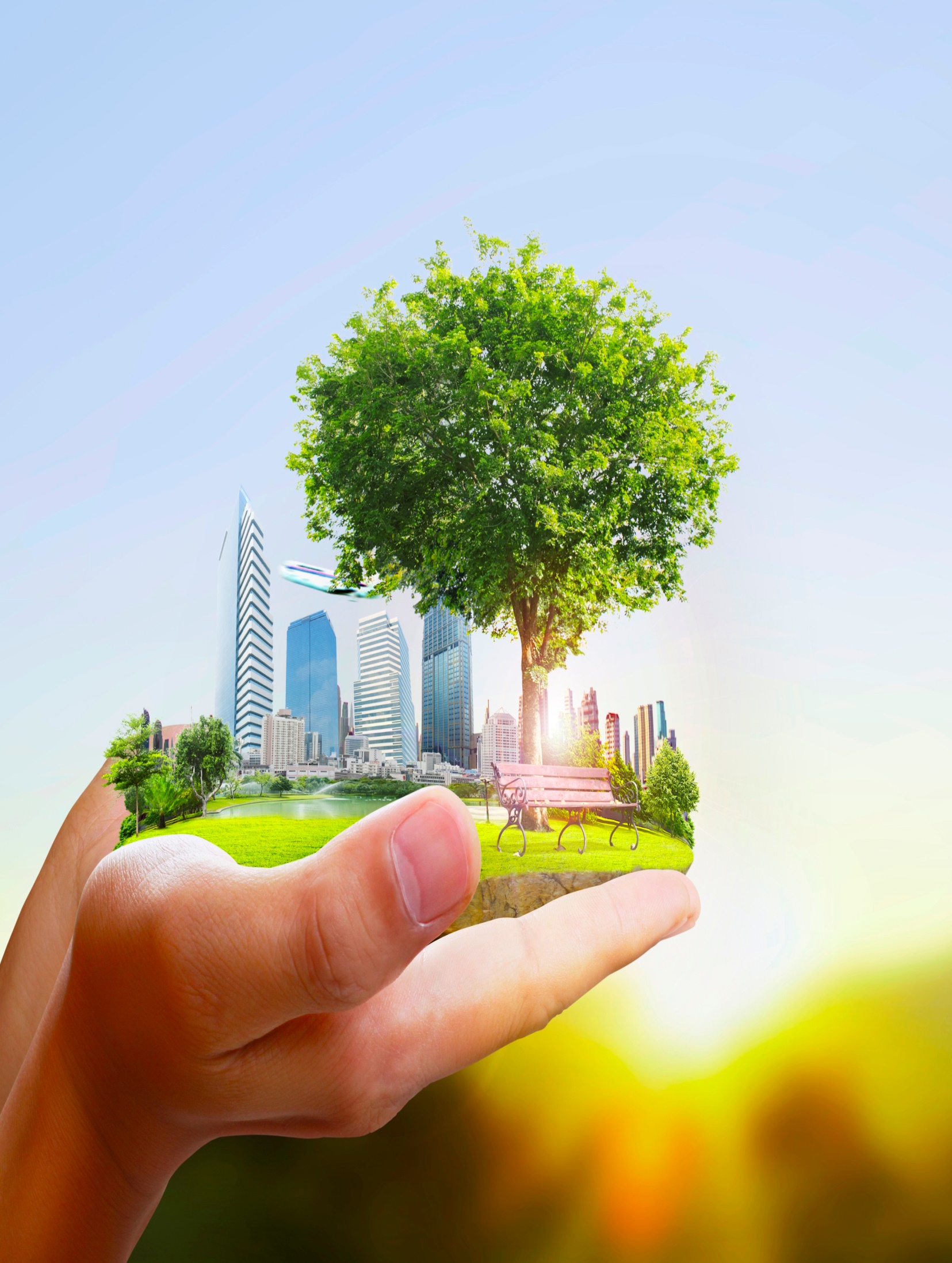 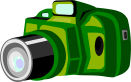 Фотография «До»
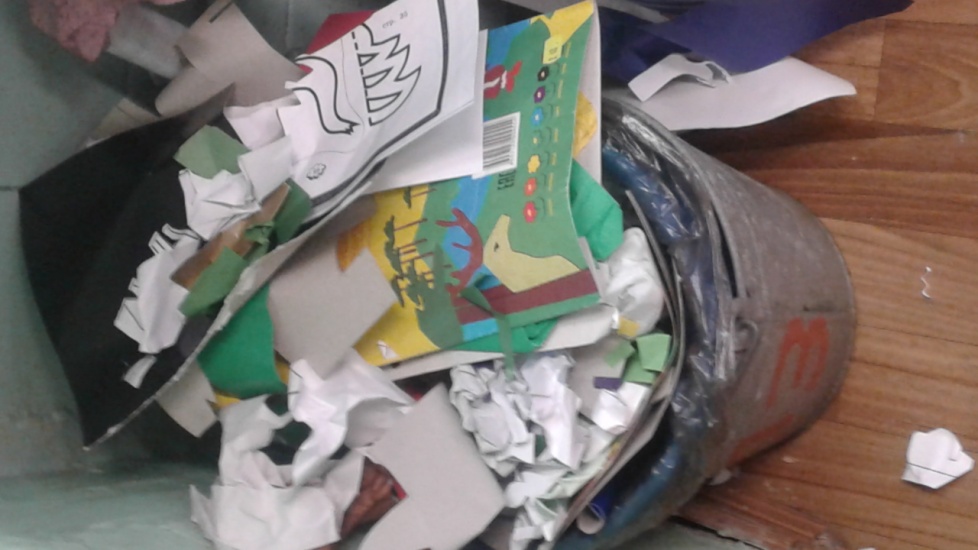 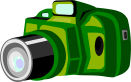 Фотография «После»
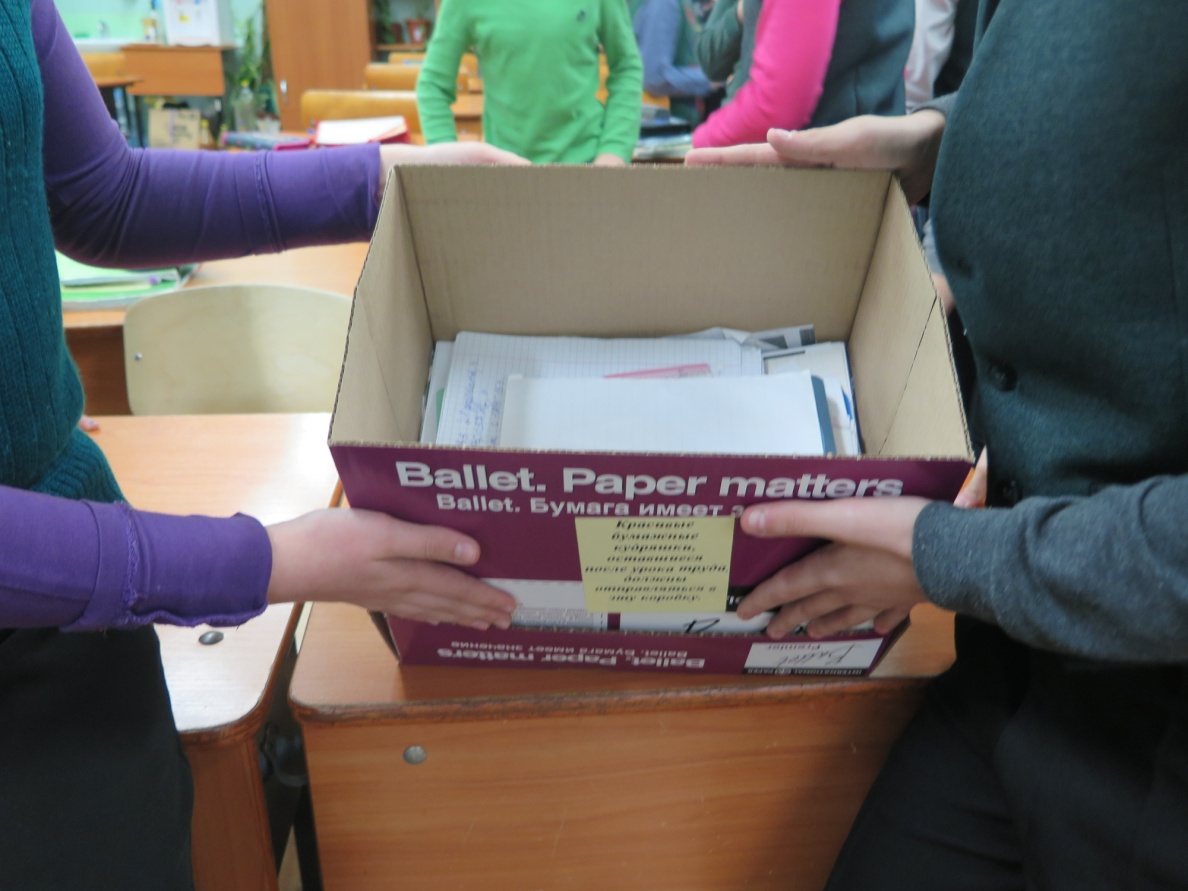 3